Трэнажор па матэматыцы
"Табліца складання 
ліку 3"
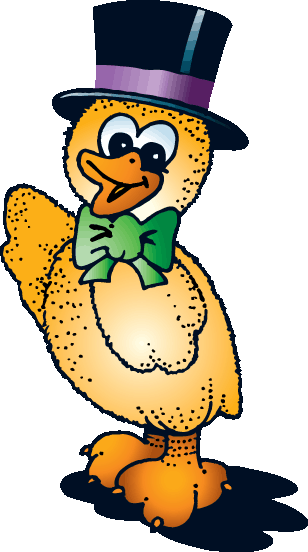 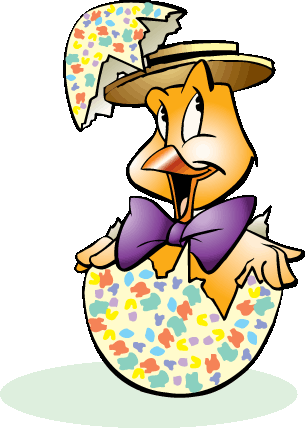 1+3=
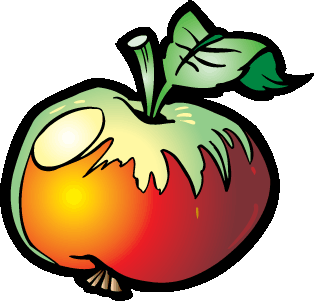 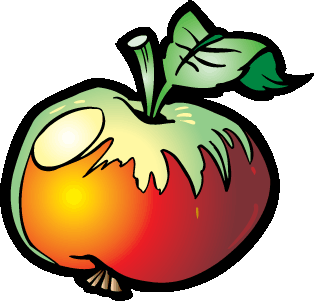 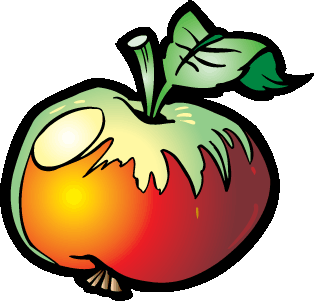 5
6
4
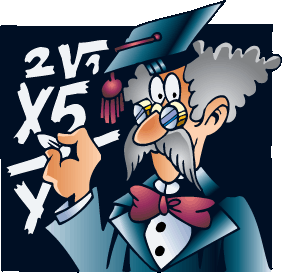 Падумай!
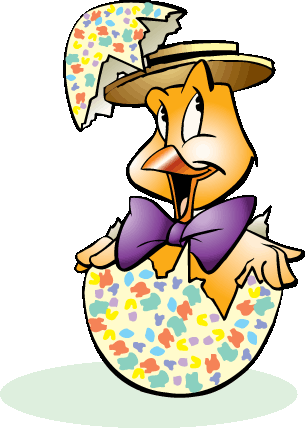 МАЛАЙЧЫНА!
2+3=
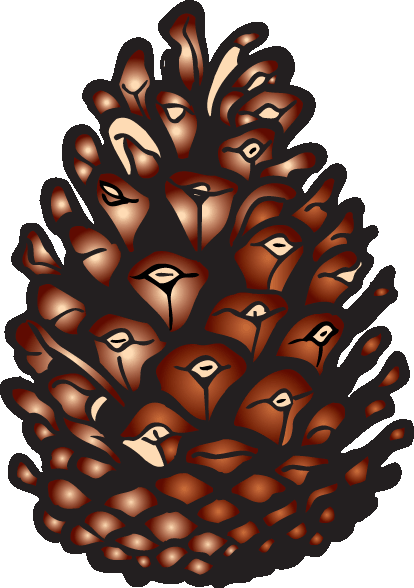 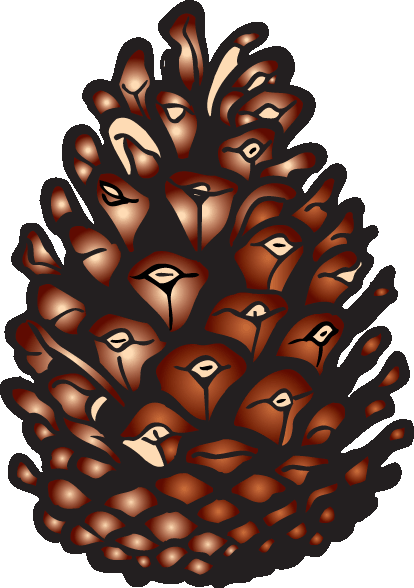 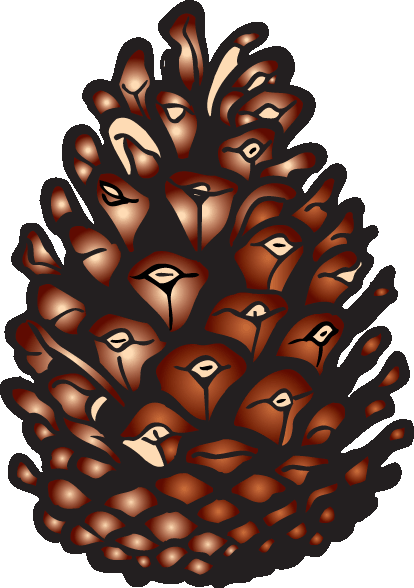 5
4
7
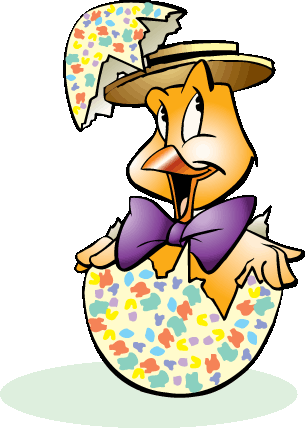 МАЛАЙЧЫНА!
7+3=
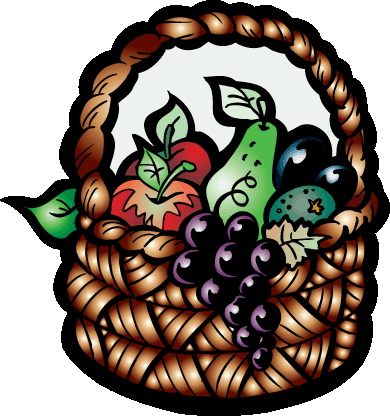 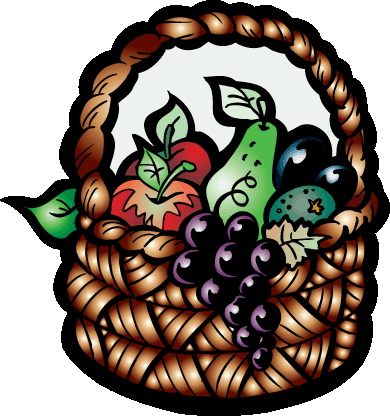 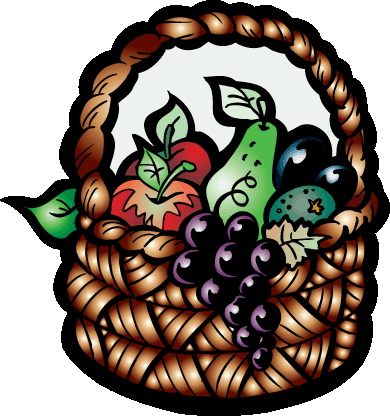 8
10
9
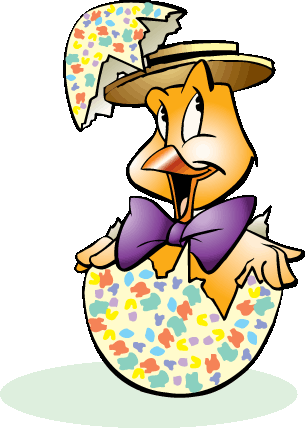 МАЛАЙЧЫНА!
6+3=
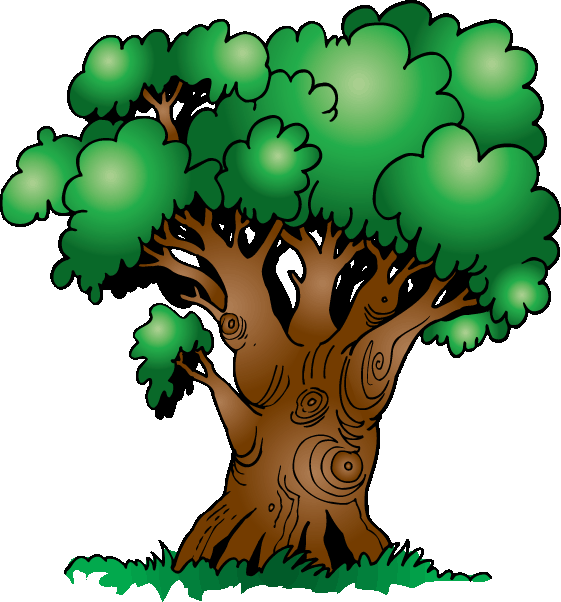 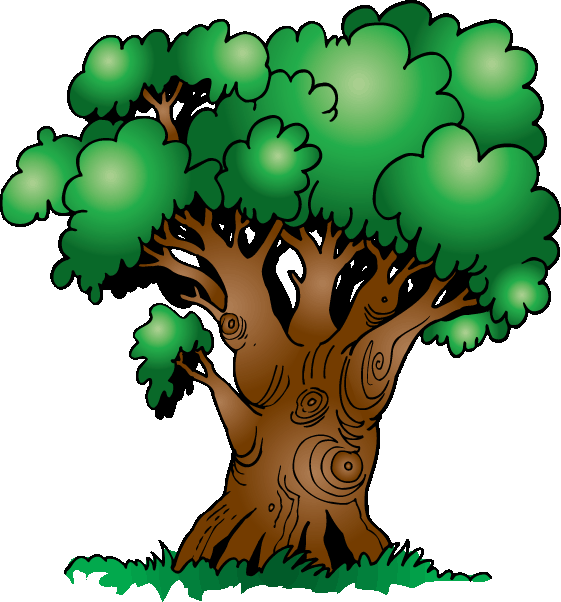 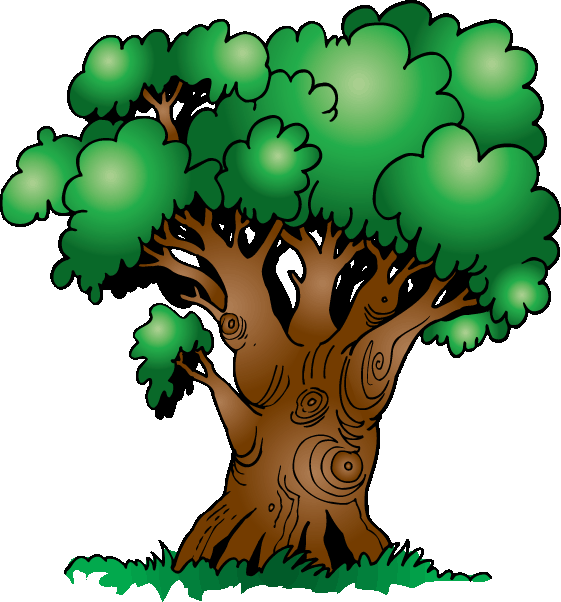 7
9
8
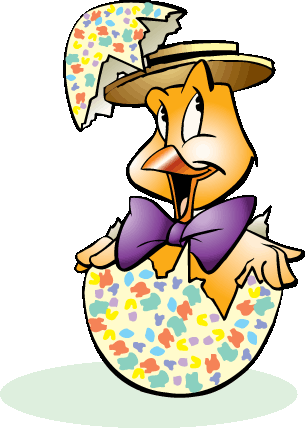 МАЛАЙЧЫНА!
3+3=
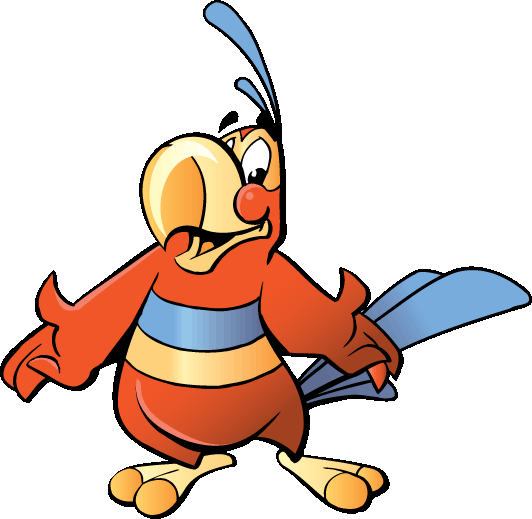 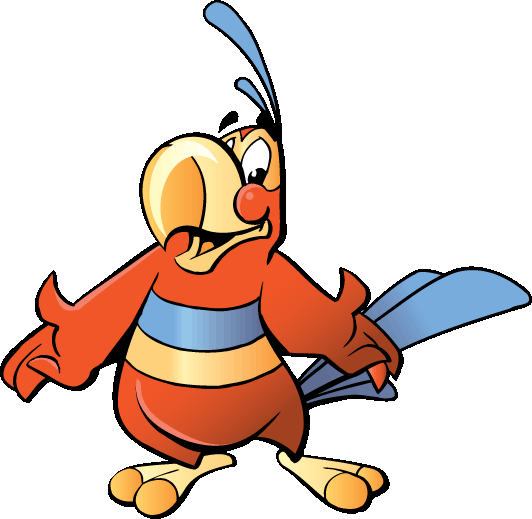 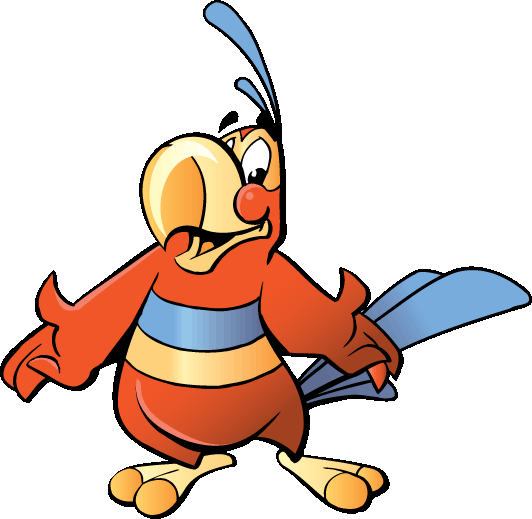 6
7
8
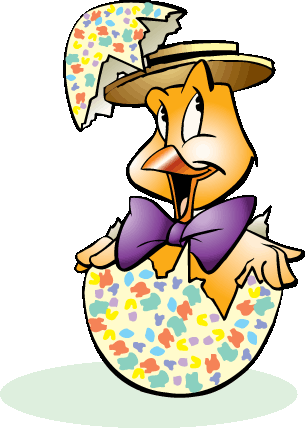 МАЛАЙЧЫНА!
4+3=
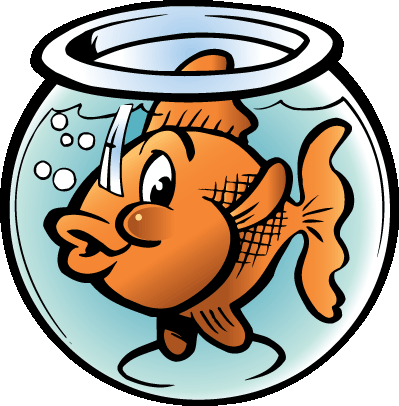 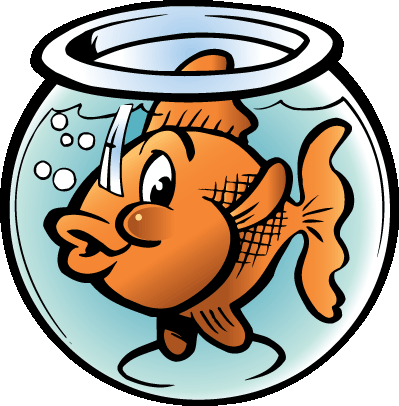 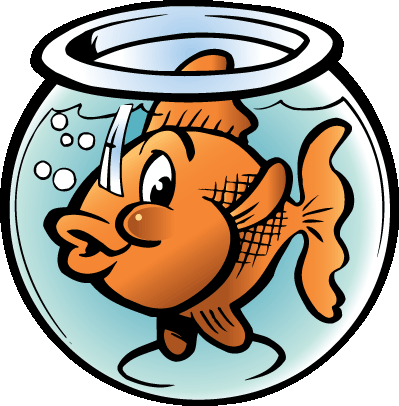 7
8
6
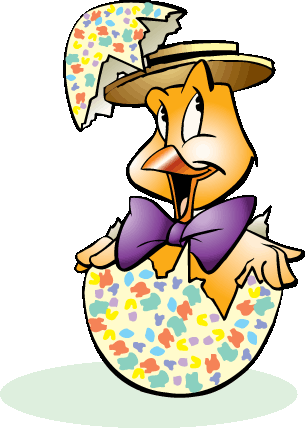 МАЛАЙЧЫНА!
5+3=
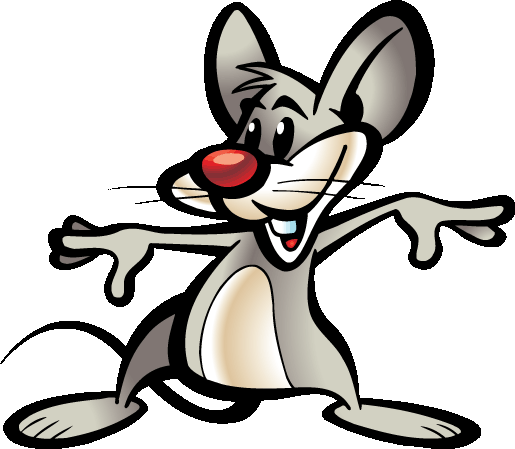 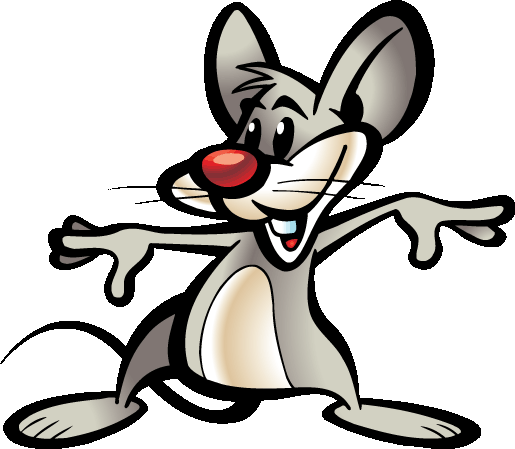 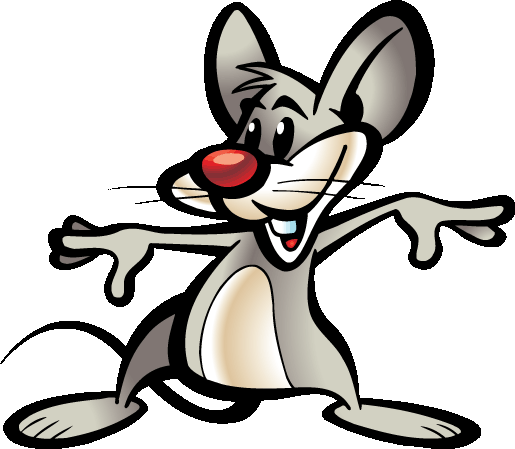 7
9
8
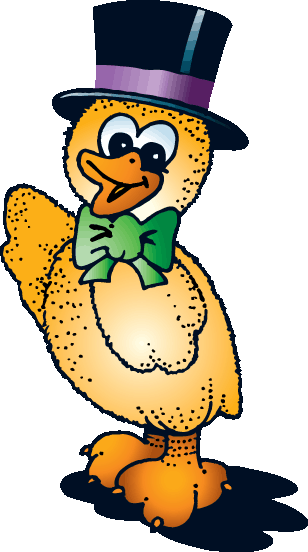 Малайчына!
Хочаш яшчэ?